捏麵教學主題-聖誕老人一
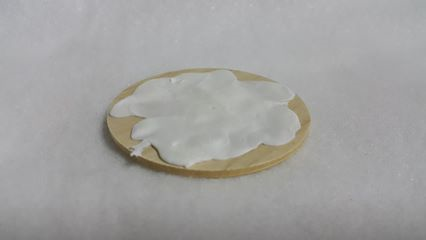 捏麵教學主題-聖誕老人二
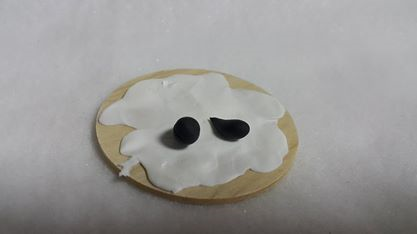 捏麵教學主題-聖誕老人三
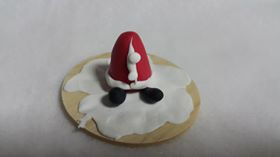 捏麵教學主題-聖誕老人四
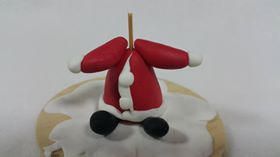 捏麵教學主題-聖誕老人五
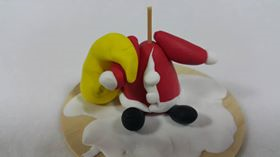 捏麵教學主題-聖誕老人六
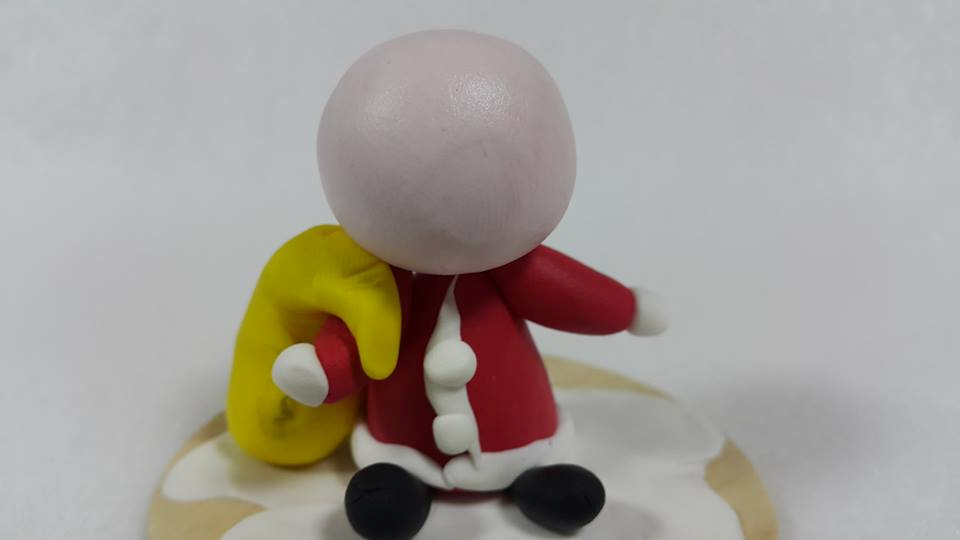 捏麵教學主題-聖誕老人七
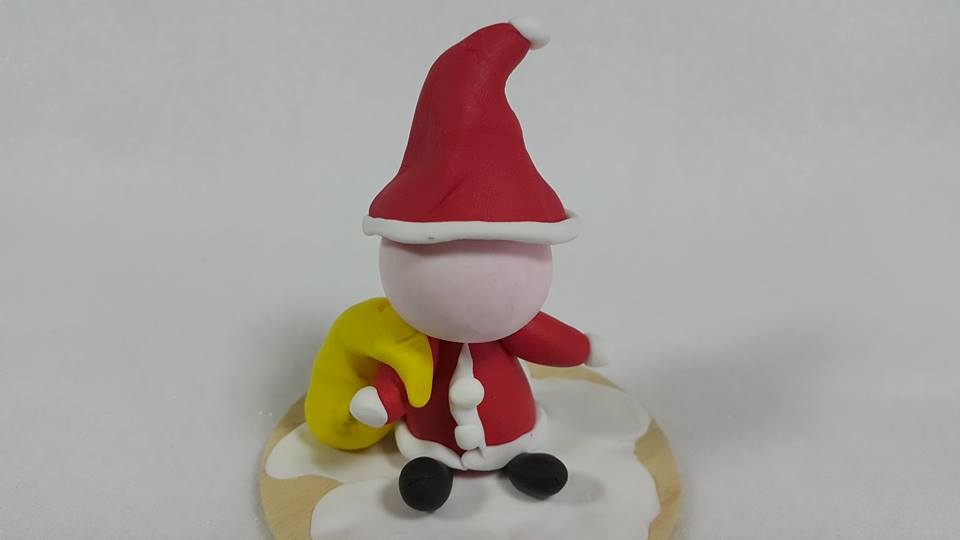 捏麵教學主題-聖誕老人
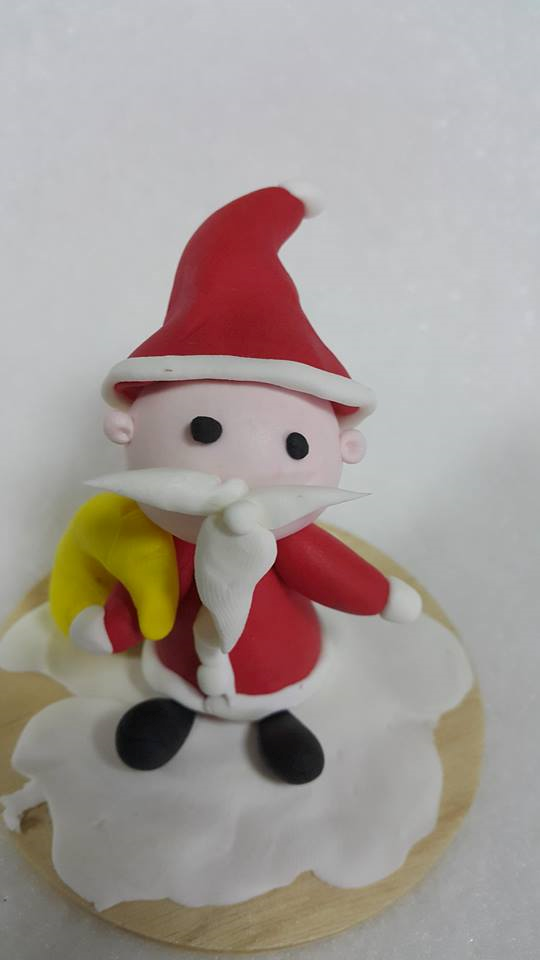